WORLD
BORDERS
Here is where your presentation begins
TABLE OF CONTENTS
SECTION NAME
SECTION NAME
01
02
You can describe the topic of the section here
You can describe the topic of the section here
SECTION NAME
SECTION NAME
03
04
You can describe the topic of the section here
You can describe the topic of the section here
WHOA!
This can be the part of the presentation where you introduce yourself, write your email…
SECTION NAME
01
You can enter a subtitle here if you need it
INTRODUCTION
You can give a brief description of the topic you want to talk about here. For example, if you want to talk about Mercury, you can say that it’s the smallest planet in the entire Solar System
THE SLIDE TITLE GOES HERE!
Do you know what helps you make your point clear? Lists like this one:
They’re simple 
You can organize your ideas clearly
You’ll never forget to buy milk!
And the most important thing: the audience won’t miss the point of your presentation ever again
DO YOU NEED A LONGER TEXT?
Mercury is the closest planet to the Sun and the smallest one in the entire Solar System. This planet’s name has nothing to do with the liquid metal, since Mercury was named after the Roman messenger god. Despite being closer to the Sun than Venus, its temperatures aren’t as terribly hot as that planet’s
Mercury’s surface is quite similar to that of Earth’s Moon, which means there are a lot of craters and plains. Speaking of craters, many of them were named after artists or authors who made significant contributions to their respective fields. Mercury takes a little more than 58 days to complete its rotation
TWO BLOCKS OF TEXT
MERCURY
VENUS
Mercury is the closest planet to the Sun and the smallest one in the Solar System
Venus has a beautiful name and is the second planet from the Sun. It’s terribly hot
HERE ARE THREE IMPORTANT IDEAS
MERCURY
VENUS
MARS
Mercury is the closest planet to the Sun and the smallest of them all
Venus has a beautiful name and is the second planet from the Sun
Despite being red, Mars is actually a cold place. It’s full of iron oxide dust
EXPLAIN FOUR CONCEPTS
VENUS
SATURN
Venus is the second planet from the Sun
Saturn is a gas giant and has several rings
MARS
JUPITER
Despite being red, Mars is actually a cold place
It’s the biggest planet in the Solar System
REVIEWING CONCEPTS IS A GOOD IDEA
01
02
03
MERCURY
VENUS
MARS
Mercury is the closest planet to the Sun
Venus is the second planet from the Sun
Mars is actually a very cold place
04
05
06
JUPITER
SATURN
NEPTUNE
Jupiter is the biggest planet of them all
Saturn is composed of hydrogen and helium
Neptune is far away from Earth
“This is a quote, words full of wisdom that someone important said and can make the reader get inspired.”
—SOMEONE FAMOUS
AWESOME WORDS
A PICTURE IS WORTH A THOUSAND WORDS
A PICTURE ALWAYS REINFORCES THE CONCEPT
Images reveal large amounts of data, so remember: use an image instead of a long text. Your audience will appreciate it
150,000
Big numbers catch your audience’s attention
MERCURY
25%
It’s the closest planet to the Sun and the smallest one in the Solar System
VENUS
45%
Venus has a beautiful name and is the second planet from the Sun
MARS
30%
Despite being red, Mars is actually a cold place. It's full of iron oxide dust
9h 55m 23s
Jupiter’s rotation period
386,000 km
Distance between Earth and the Moon
333,000
The Sun’s mass compared to Earth’s
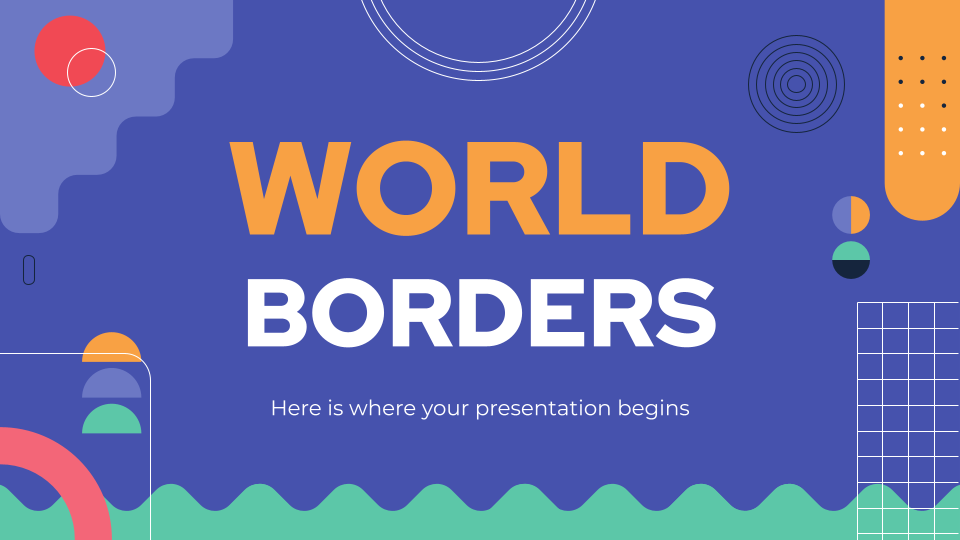 VISIT OUR WEBSITE
You can replace the image on the screen with your own work. Just right-click on it and select “Replace image”
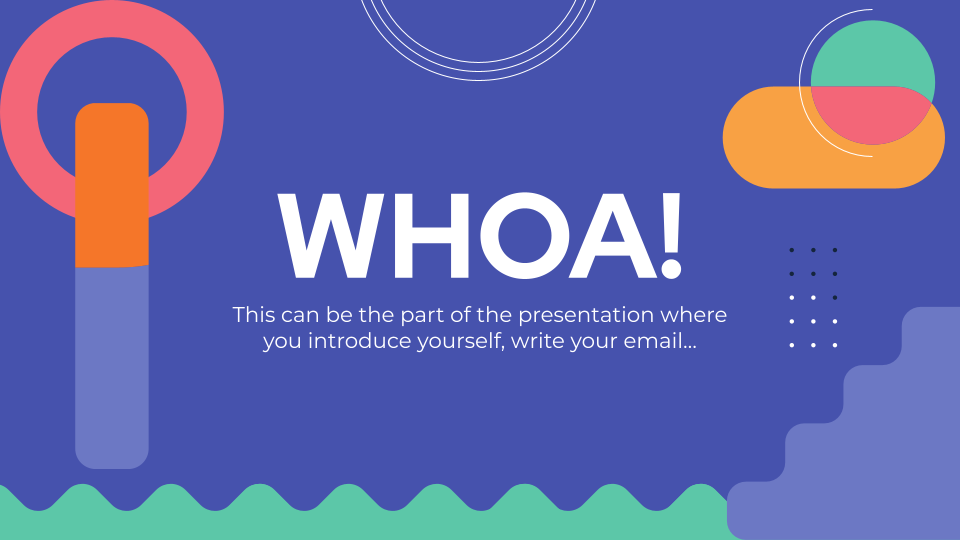 TABLET APP
You can replace the image on the screen with your own work. Just right-click on it and select “Replace image”
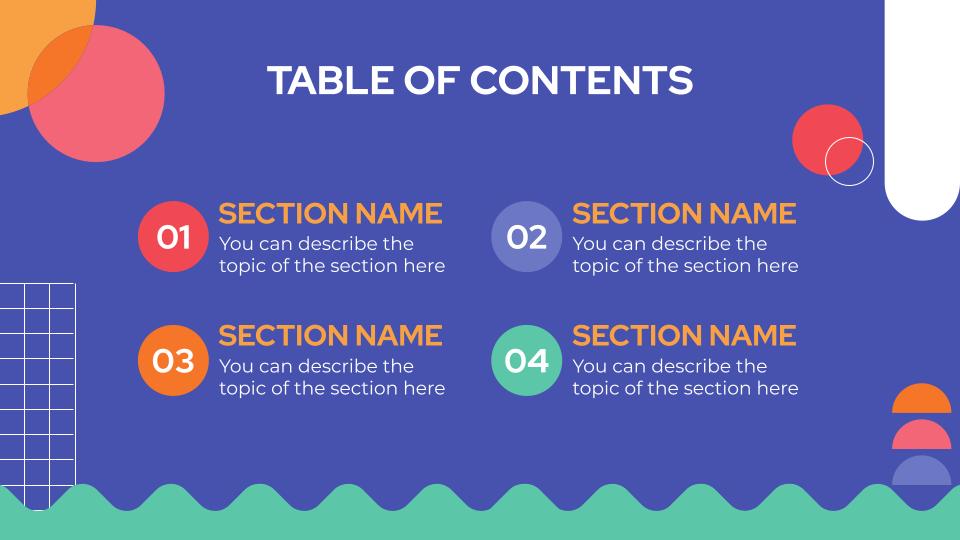 MOBILE APP
You can replace the image on the screen with your own work. Just right-click on it and select “Replace image”
02
SECTION NAME
You can enter a subtitle here if you need it
THIS IS A MAP
MERCURY
Mercury is the closest planet to the Sun and the smallest one in the entire Solar System. This planet’s name has nothing to do with the liquid metal, since Mercury was named after the Roman messenger god
A TIMELINE ALWAYS WORKS WELL
It’s the closest planet to the Sun and the smallest one in the Solar System
2XXX
MERCURY
Venus has a beautiful name and is the second planet from the Sun
2XXX
VENUS
Despite being red, Mars is actually a cold place. It’s full of iron oxide dust
2XXX
MARS
Jupiter is a gas giant and the biggest planet in the Solar System
2XXX
JUPITER
REPRESENT YOUR DATA IN A TABLE
MAKE YOUR IDEA UNDERSTANDABLE
VENUS
MERCURY
Venus is the second planet from the Sun
Mercury is the smallest planet in the Solar System
JUPITER
MARS
Jupiter is the biggest planet in the Solar System
Despite being red, Mars is actually a cold place
THIS IS A GRAPH
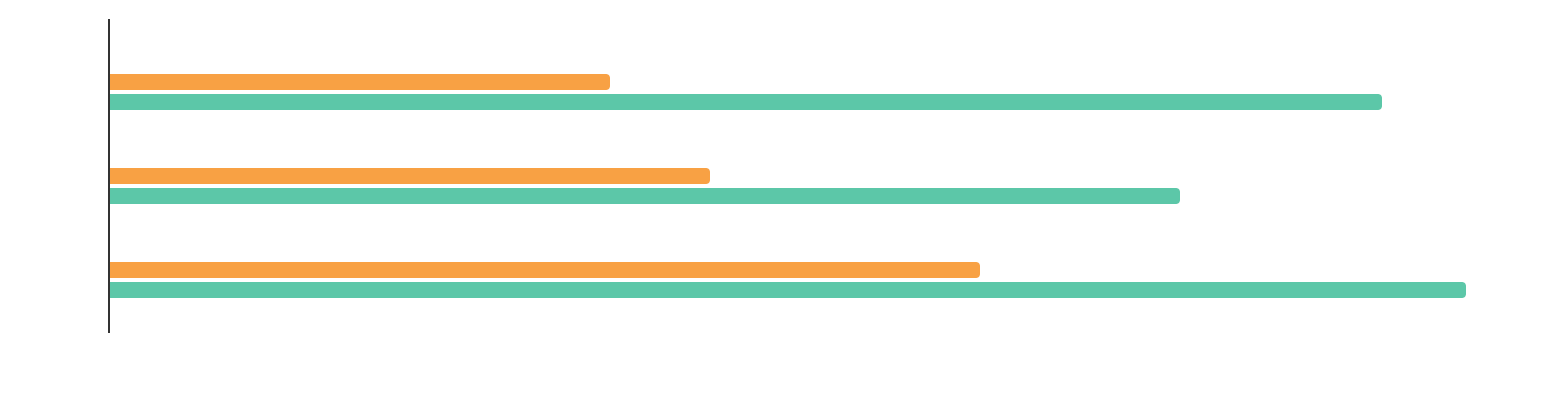 MERCURY
VENUS
MARS
Mercury is the closest planet to the Sun
Venus is the second planet from the Sun
Despite being red, Mars is actually a cold place
Follow the link in the graph to modify its data and then paste the new one here. For more info, click here
OUR TEAM
JENNA DOE
SUSAN SMITH
TIMMY JIMMY
You can speak a bit about this person here
You can speak a bit about this person here
You can speak a bit about this person here
03
SECTION NAME
You can enter a subtitle here if you need it
HOW TO HELP REFUGEES?
PROVIDE HUMANITARIAN ASSISTANCE
Mercury is the smallest one in the Solar System. This planet’s name has nothing to do with the liquid metal
RESTORE HOPE
Venus has a beautiful name and is the second planet from the Sun. It’s terribly hot, even hotter than Mercury
REBUILD FUTURES
Earth is the third planet from the Sun and the only one that harbors life in the Solar System. All humans live on this planet
ABOUT THE VOLUNTEERS
DESCRIPTION
75%
25%
Mercury is the smallest one in the Solar System—it’s only a bit larger than the Moon
ON-SITE
ONLINE
Venus has a beautiful name
Mars is actually a cold place
HELP OFFERED
$25,000
Food
60%
OUR GRANT
Essential items
25%
Venus has a beautiful name and is the second planet from the Sun
Therapy groups
30%
Houses
80%
OUR GOALS
Mercury is the closest planet to the Sun and the smallest one in the Solar System—it’s only a bit larger than the Moon
VENUS
MARS
JUPITER
Venus is the second planet from the Sun
Despite being red, Mars is actually a cold place
Jupiter is the biggest planet of them all
Write something
Write something
Write something
Write something
Write something
Write something
Write something
Write something
Write something
Write something
Write something
Write something
SOME ORGANIZATIONS
THANKS!
DO YOU HAVE ANY QUESTIONS?
great_ppt@outlook.com 
www.greatppt.com
Please keep this slide for attribution
ALTERNATIVE RESOURCES
Here’s an assortment of alternative resources whose style fits that of this template:
VECTORS:
Flat geometric background
Fonts & colors used
This presentation has been made using the following fonts:
Red Hat Display
(https://fonts.google.com/specimen/Red+Hat+Display)

Montserrat
(https://fonts.google.com/specimen/Montserrat)
#15253d
#ffffff
#4652ad
#6c78c4
#5cc7a8
#f8a144
#f57629
#f36678
#f14954
Use our editable graphic resources...
You can easily resize these resources without losing quality. To change the color, just ungroup the resource and click on the object you want to change. Then, click on the paint bucket and select the color you want. Group the resource again when you’re done. You can also look for more infographics on GreatPPT.
FEBRUARY
JANUARY
MARCH
APRIL
PHASE 1
Task 1
FEBRUARY
MARCH
APRIL
MAY
JUNE
JANUARY
Task 2
PHASE 1
Task 1
Task 2
PHASE 2
Task 1
Task 2
...and our sets of editable icons
You can resize these icons without losing quality.
You can change the stroke and fill color; just select the icon and click on the paint bucket/pen.
In Google Slides, you can also use Flaticon’s extension, allowing you to customize and add even more icons.
Educational Icons
Medical Icons
Business Icons
Teamwork Icons
Help & Support Icons
Avatar Icons
Creative Process Icons
Performing Arts Icons
Nature Icons
SEO & Marketing Icons
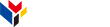 www.greatppt.com
Free Templates and Themes
Create beautiful presentations in minutes